Asthma Heroes: the next landmark mobile game against children's first cause of hospitalisations?
Fabio Balli, PhD ⋅ Co-founder, Breathing GamesDSI Health 2023 ⋅ CC BY-SA ⋅ doi.org/10.5281/zenodo.7840561
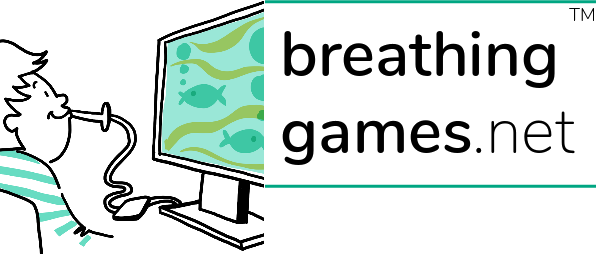 CC BY-SA 4
Societal issue
State of research
Digital interventions in asthma become the norm, impact assessment is needed.
   Chan et al. Digital interventions to improve adherence to maintenance.... Cochrane 2022. http://doi.wiley.com/10.1002/14651858.CD013030.pub
   Mosnaim et al. Digital Health Technology in Asthma: A Comprehensive Scoping Review. JAIP 2021. https://doi.org/10.1016/j.jaip.2021.02.028 
The clinical benefits of asthma apps are confirmed by several reviews:improved self-management, asthma control, adhesion to treatment, quality of life.
   Alquran et al. Smartphone Applications for Encouraging Asthma Self-Management… IJERPH 2018. https://doi.org/10.3390/ijerph15112403 
   Ramsey et al. Systematic Review of Digital Interventions for Pediatric Asthma Management. JAIP 2020. https://doi.org/10.1016/j.jaip.2019.12.013 
   Wittwer et al. Improving Pediatric Asthma Care Through Asthma Apps: A Narrative... NURPRA 2023. https://doi.org/10.1016/j.nurpra.2022.11.010 
More than 3/4 of asthma apps are of mediocre quality.Among the best: WizdyPets, Asthma Health App, AsthmaMD, Kiss myAsthma.
   Huckvale et al. The evolution of mobile apps for asthma: an updated systematic…. BMC Med 2015. https://doi.org/10.1186/s12916-015-0303-x       Tinschert et al. The Potential of Mobile Apps for Improving Asthma Self-Management…. JMIR Mhealth 2017. https://doi.org/10.2196/mhealth.7177
Only a handful of asthma apps promote learning through play.
   Drummond et al. A systematic review of serious games in asthma education. Pediatric Allergy and Immuno 2017. https://doi.org/10.1111/pai.12690
Asthma Heroes
Game for children and their relativesto breathe freely despite asthma.
Co-created, research-backed, gratis.
Aliens modified the atmosphere;all children are born with asthma.Join the Asthma Heroes team to help people control their asthma!
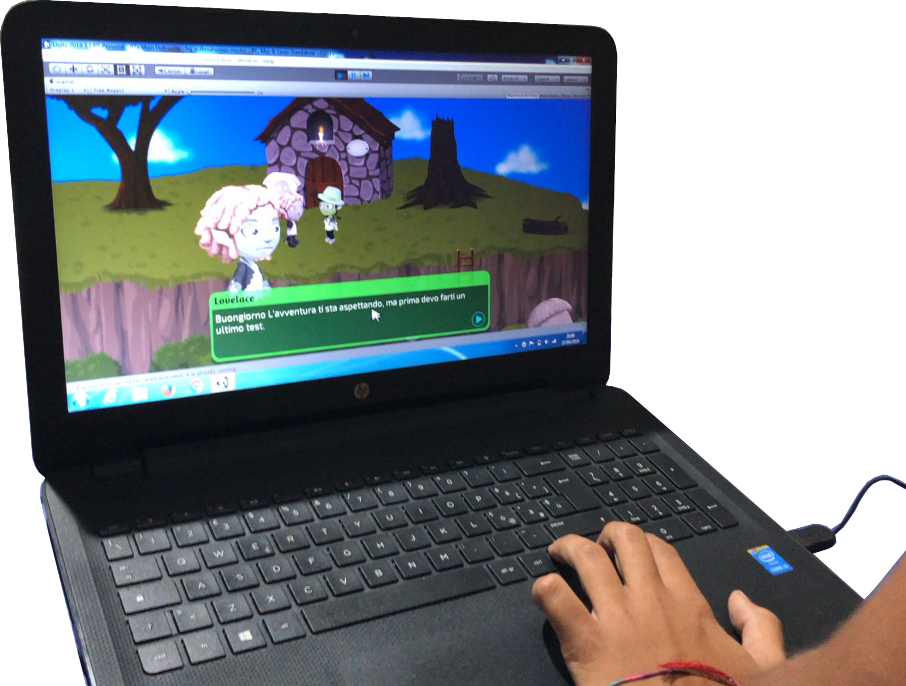 Our creation-as-research
feasibility study
2015-16. Eight researchers
iterative co-development
2016-18. Six interdisciplinary events
study: knowledge as a game
2019. Five children and their parent
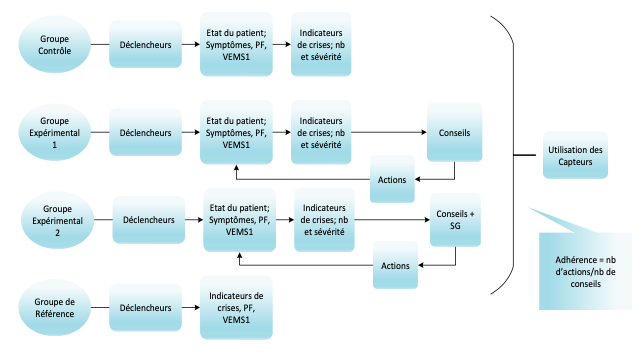 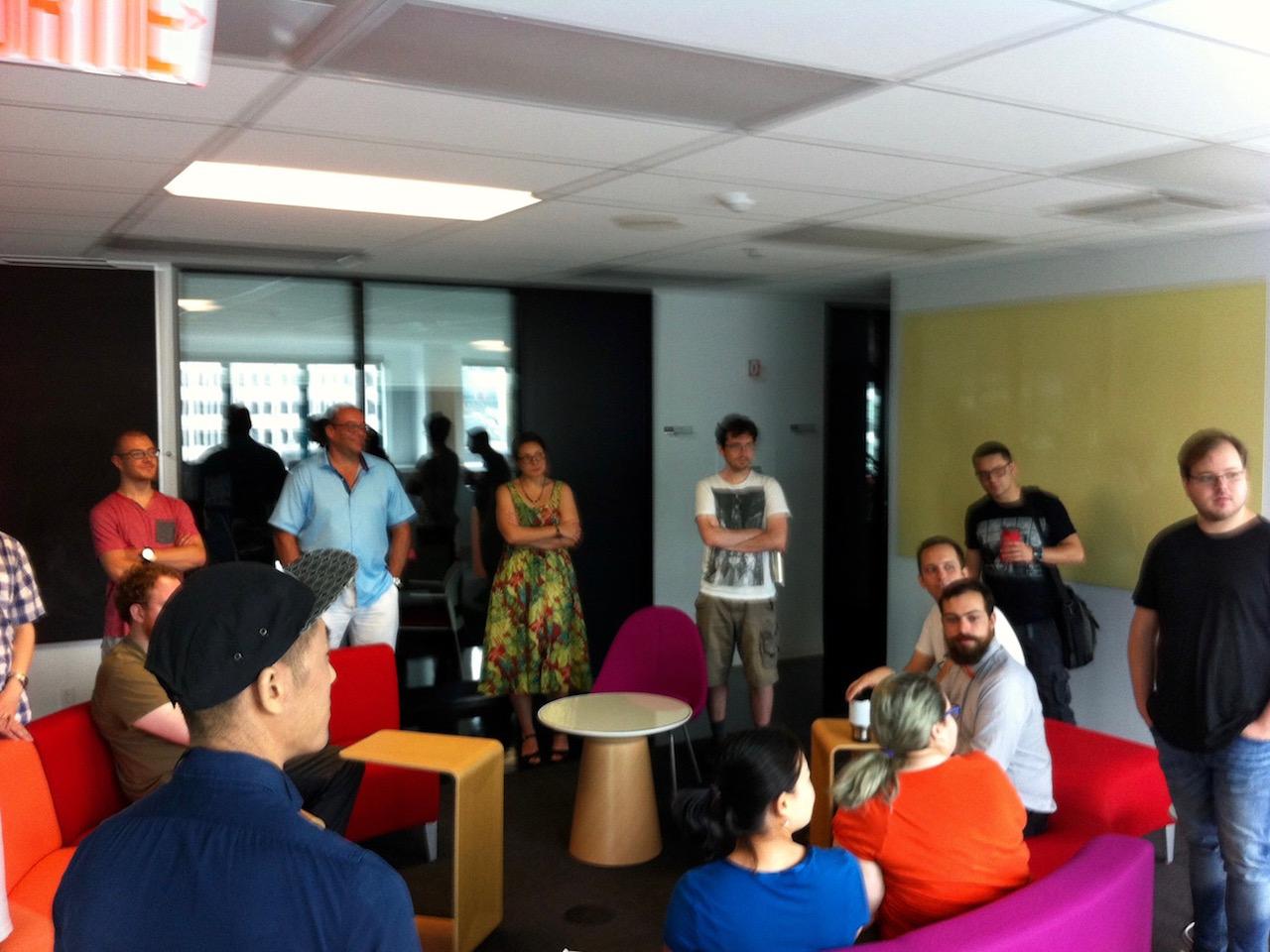 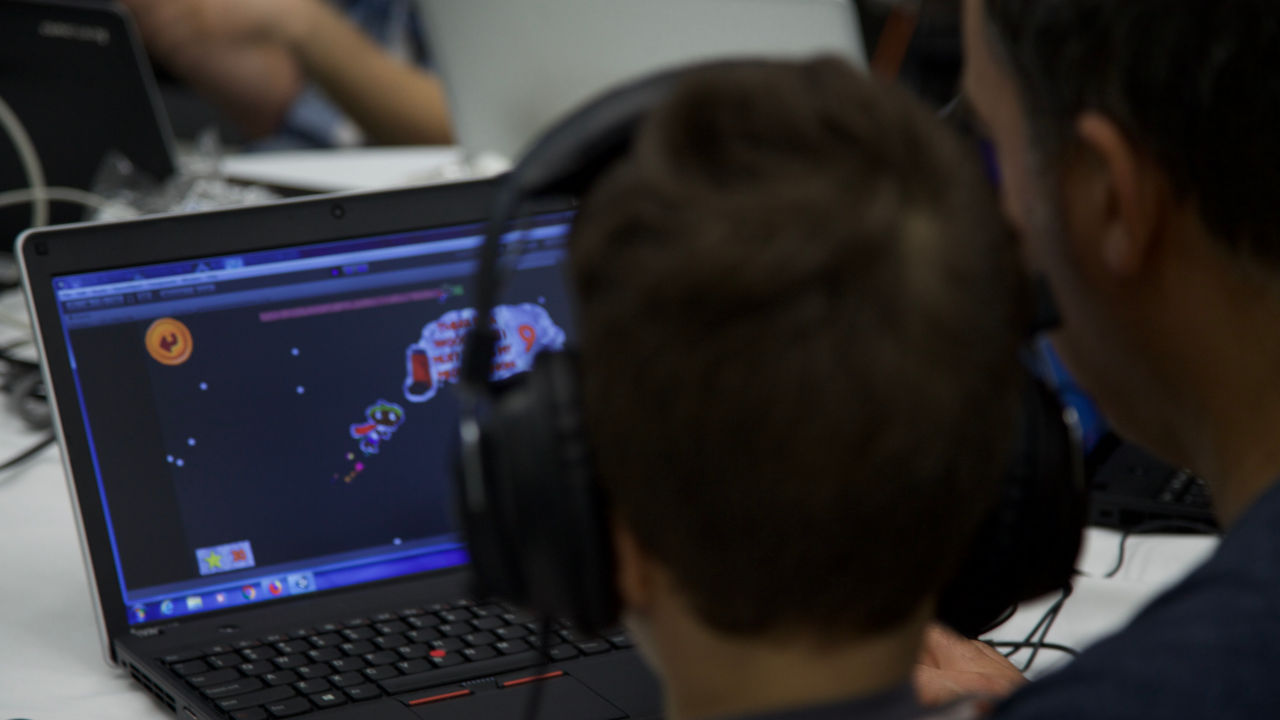 study: spirometry as a game
2019. 158 children. PEF vs FEV/FVC
translation in 13 languages
2020-22. 6000 text lines
redesign for impact
2023. Improved playability and access
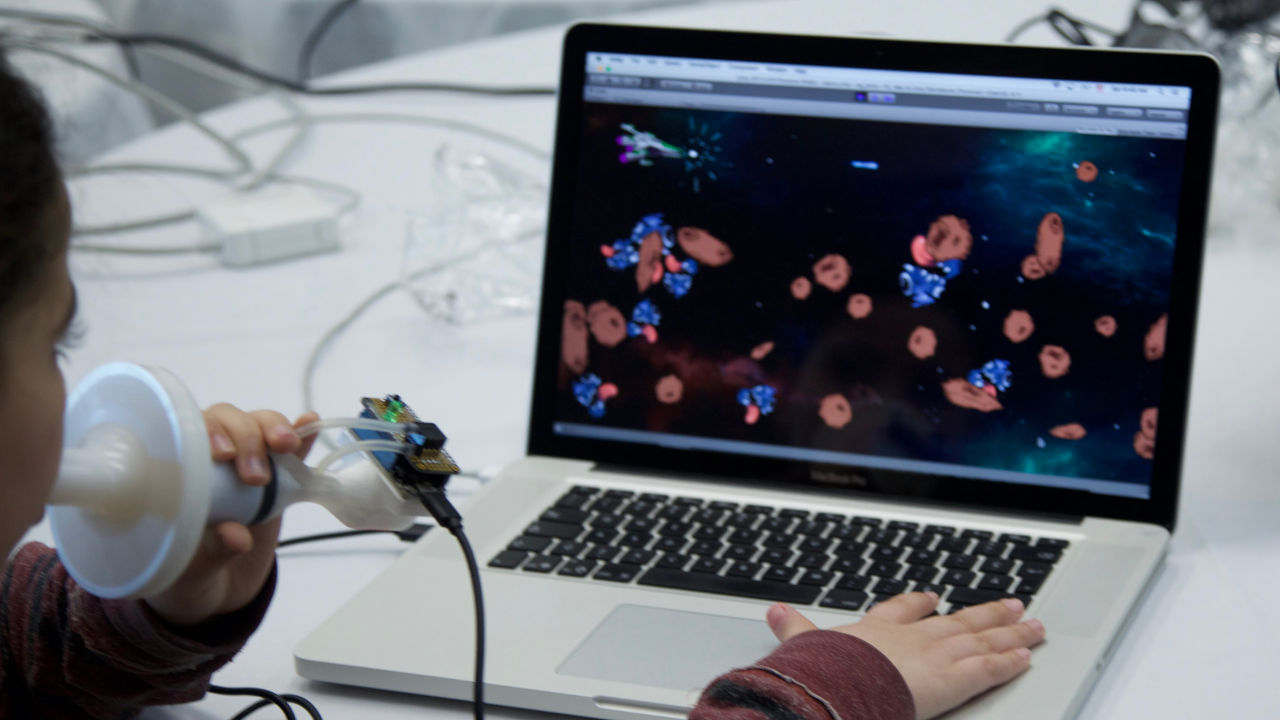 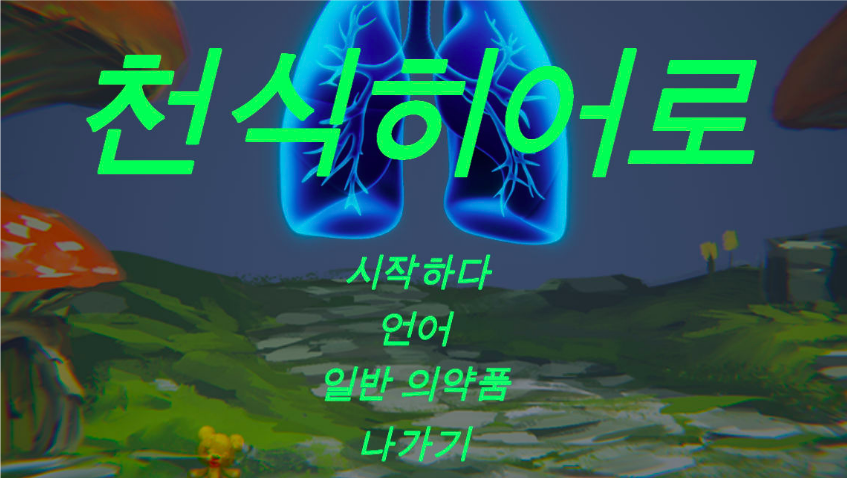 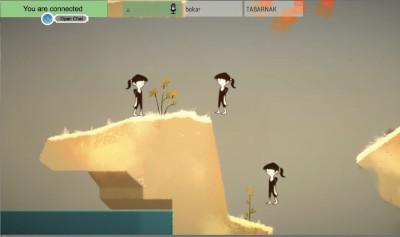 Value comparison
Testimonials
Maybe our parents would learn more with us. We could interact at home and talk about what we think [on asthma].
    Luca, young asthmatic tester
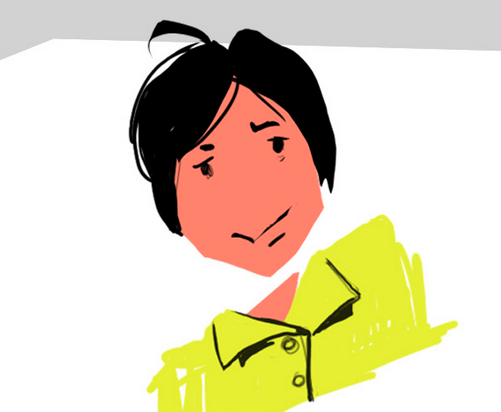 The project is scientifically, technically and financially feasible. Adolescents and young adults aged 12 to 22 should be targeted.
    Dr Voirol, lead of feasibility study, HES-SO
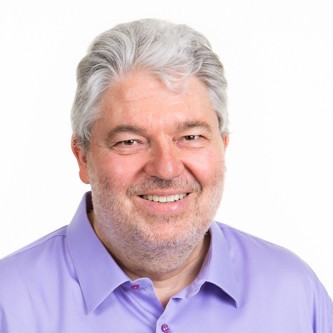 I always mix up the blue / purple pumps. The game was more visual and nowthe diagram is engraved in my brains.
    Elisabeth, parent tester
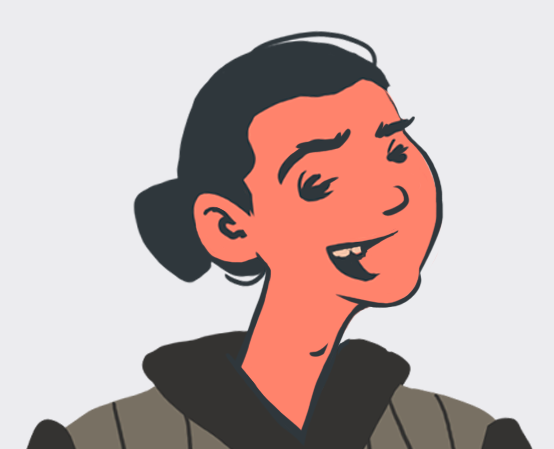 Only 5 of 187 eligible children refused to participate. More than 75% reported that Tikiflow was fun to play,easy to use, and that they would use it at home.
    Dr Tse, lead of clinical studies, University of Montreal
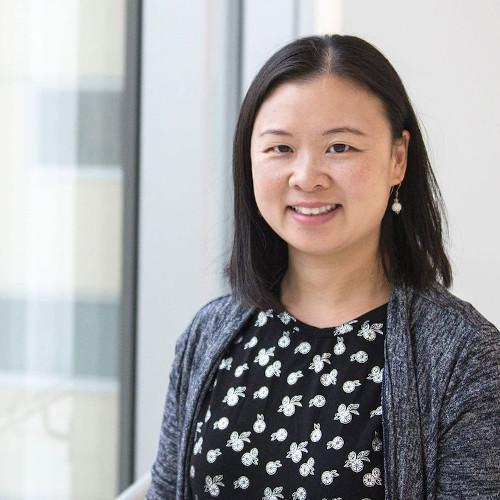 It it is great that it is open source, that it is there for everyone, including for developing countries.
    Jonathan Ng, asthmatic contributor
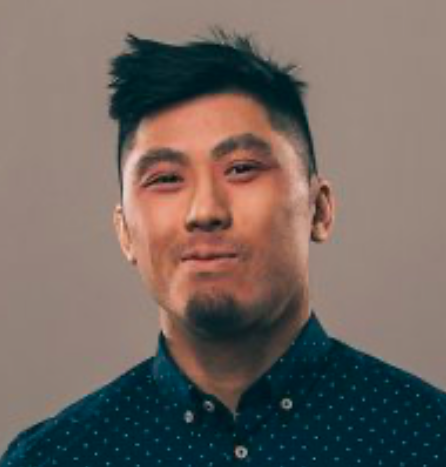 This translation is the result of a collaboration of severaltranslators. We had our translations revised by medical interns, and ultimately by native paediatricians.
    Dr Jeanmaire, lead of translations, Korea University
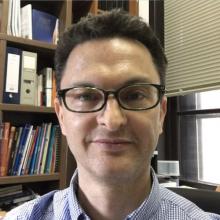 Sources: HE Arc report – doi.org/10.5281/zenodo.4730416 – doi.org/10.2196/25052  – jostrans.org/issue38/art_jeanmaire.php
Today
Ideas for DSI:
– two-day game jam to prototype (distributed research model, data commons, …)– validate the game in Switzerland (preparing a RCT, …)– explore health commonization (beyond the myths of scarcity and competition)
Community
550 contributors → 1.7 MCHF value
 – 50000+ hours of contributions
32 partners → 370K funds, 110 K in kind
 – Hospitals: Necker, Sainte Justine, HUG, … – Fonds : 3 foundations Fonds FHF, CIHR, … – Various universities – WHO, Geneva Health Forum, …
19 active contributors
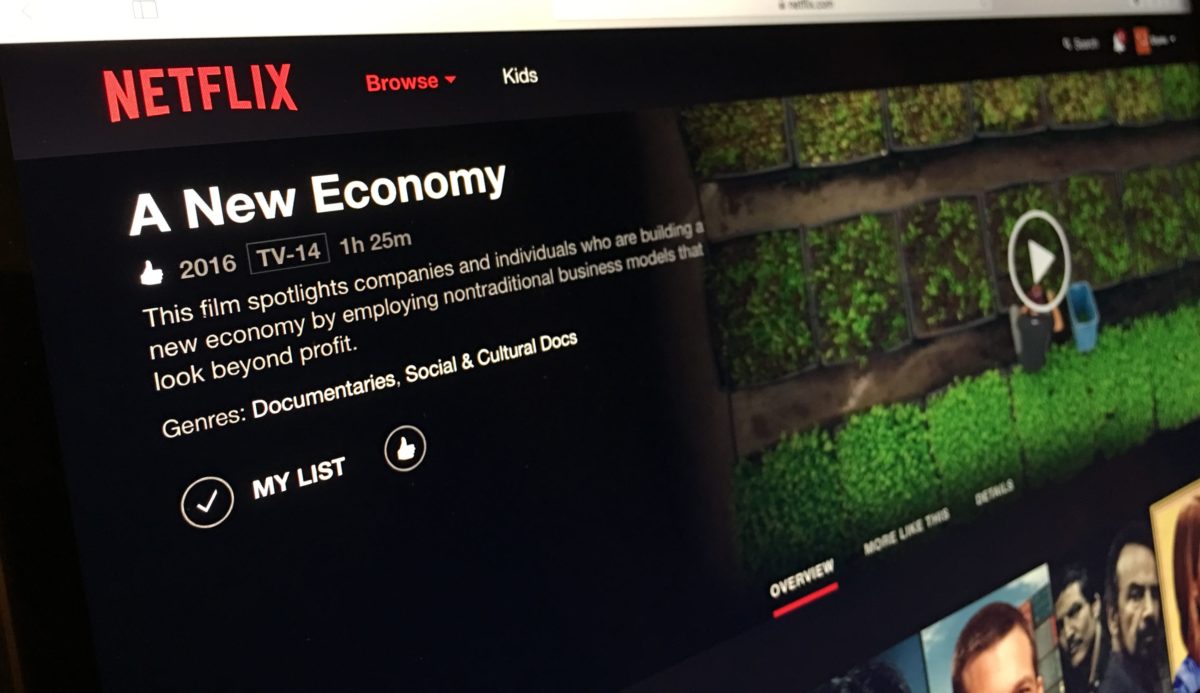 1 M people
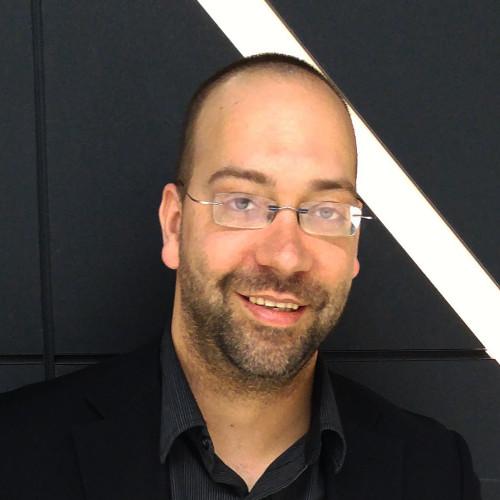 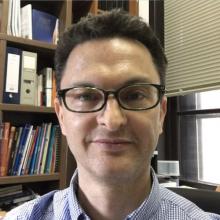 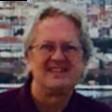 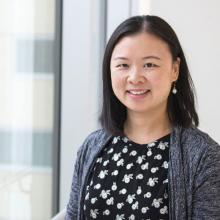 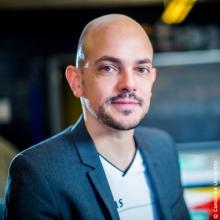 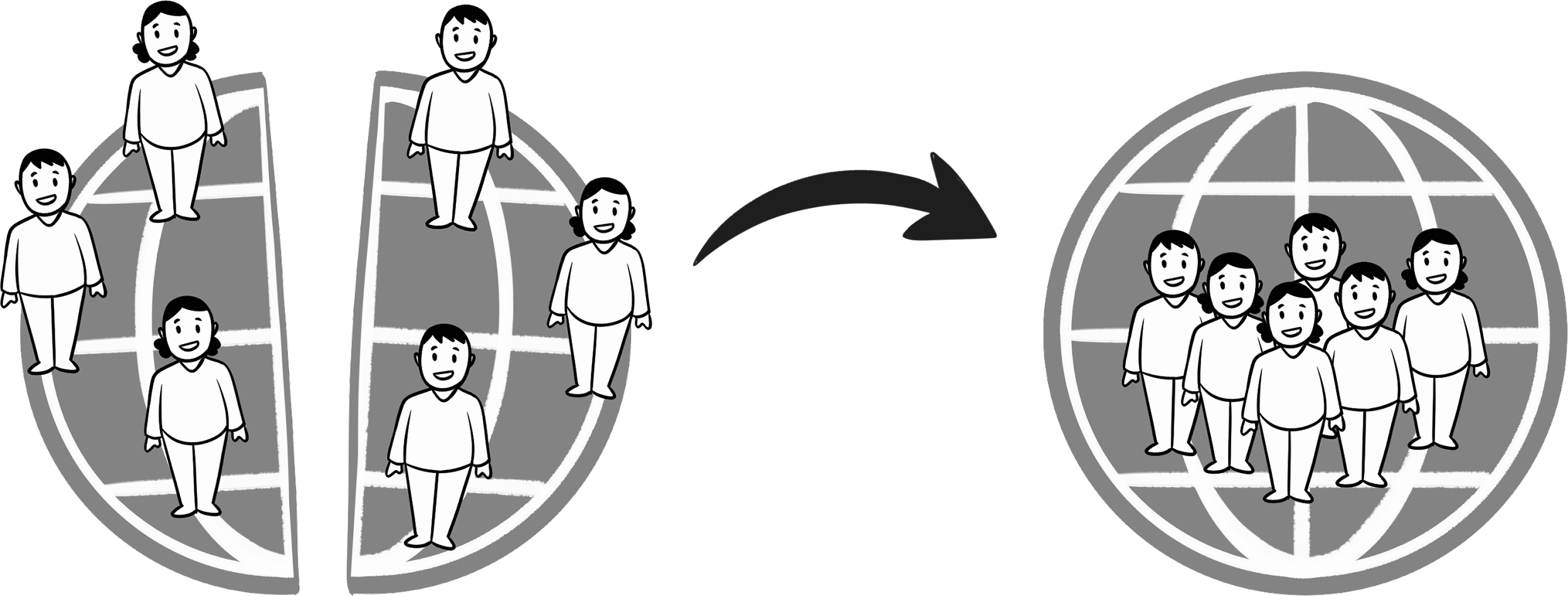 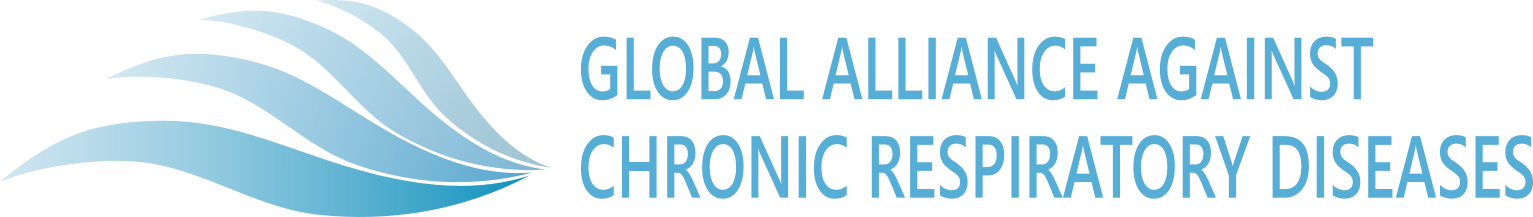 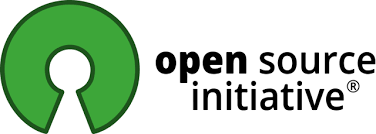 Community
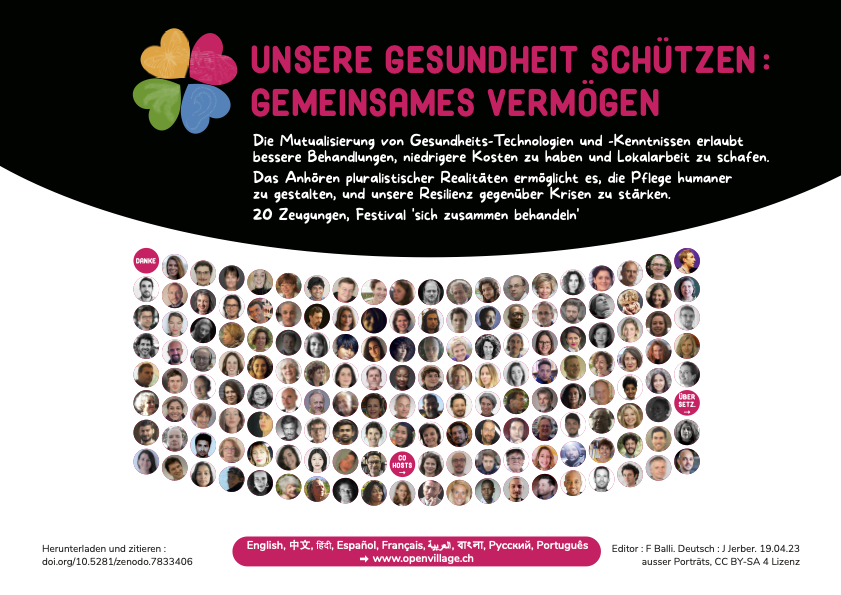 www.openvillage.ch
Related publications
Book chapters and articles (co-)authored, by year
Game jams to co-create respiratory health games prototypes as Participatory Research methodology. Balli F. (2018c). Forum: Qualitative social research; 19(3). https://doi.org/10.17169/fqs-19.3.2734
Developing digital games to address airway clearance therapy in children with cystic fibrosis: Participatory design process. Balli F. JMIR Serious Games 2018; 6(4). https://doi.org/10.2196/games.8964  
Mobile applications and wearables for chronic respiratory disease monitoring. Wu AC, Tse SM, Balli F. In: Gomez JL et al (eds). Precision in Pulmonary… Springer 2020.  https://spectrum.library.concordia.ca/id/eprint/990756/
Validation of a portable game controller to assess peak expiratory flow against conventional spirometry in children: Cross-sectional study. Chelabi K, Balli F, Bransi M, Gervais Y, Marthe C, Tse SM.. JMIR Serious Games 2020; 9(1). https://doi.org/10.2196/25052 
Acceptability of serious games in pediatric asthma education and self-management: a pilot study. Silva-Lavigne N, Valderrama A, Pelaez S, Bransi M, Balli F, Gervais Y, Gaudy T, Tse SM. JMIR Pediatrics 2022; 5(2). https://doi.org/10.2196/33389 
Asthma in the digital world.Bousquet J et al. In: Nadif R (ed). Asthma in the 21st Century. Academic Press 2022. https://doi.org/10.1016/B978-0-323-85419-1.00001-3
Others Breathing Games contents, by year
Rapport de la pré‐étude pour le projet « Utilisation d’un SG pour prévenir et gérer les crises d’asthme ».Voirol C, Rizzotti A, Juvet T, Huguenin G, Wenk N, Gobron S, Meyer P, Ionescu C, Balli F. HE Arc 2016. Not published.
Favoriser le soin autonome : encourager les jeunes vivant avec la mucoviscidose à partager leur expérience à travers la création de jeux collaboratifs.Kirszenbaum M, Lustre A, de Beauvais N, Hauterive M, Wenk N, Gervais Y, [...], Balli F. RMEF 2021. https://doi.org/10.5281/zenodo.4730416 
Traduire des jeux vidéo thérapeutiques pour enfants : entre localisation et vulgarisation médicale.Jeanmaire G, Kim JY. The Journal of Specialised Translation 2022; 38. https://www.jostrans.org/issue38/art_jeanmaire.php 
Open-source games for health, multiplayer and gamepads. Co-creating fun care with children with asthma, young adults with cystic fibrosis, ... Balli F et al. GA Global Alliance against chronic Respiratory Diseases 2020-2021. https://doi.org/10.5281/zenodo.5625403
Health and law-making: re-creating collective narratives. Balli F, Carpentier P. In: Haller T et al.  Commons and Policy: Compilation of Inputs and Reflections. 2023. https://doi.org/10.5281/zenodo.7716154 
Preserving our health: a common heritage. Balli F. Festival 'Taking care together' 2023. https://doi.org/10.5281/zenodo.7851114
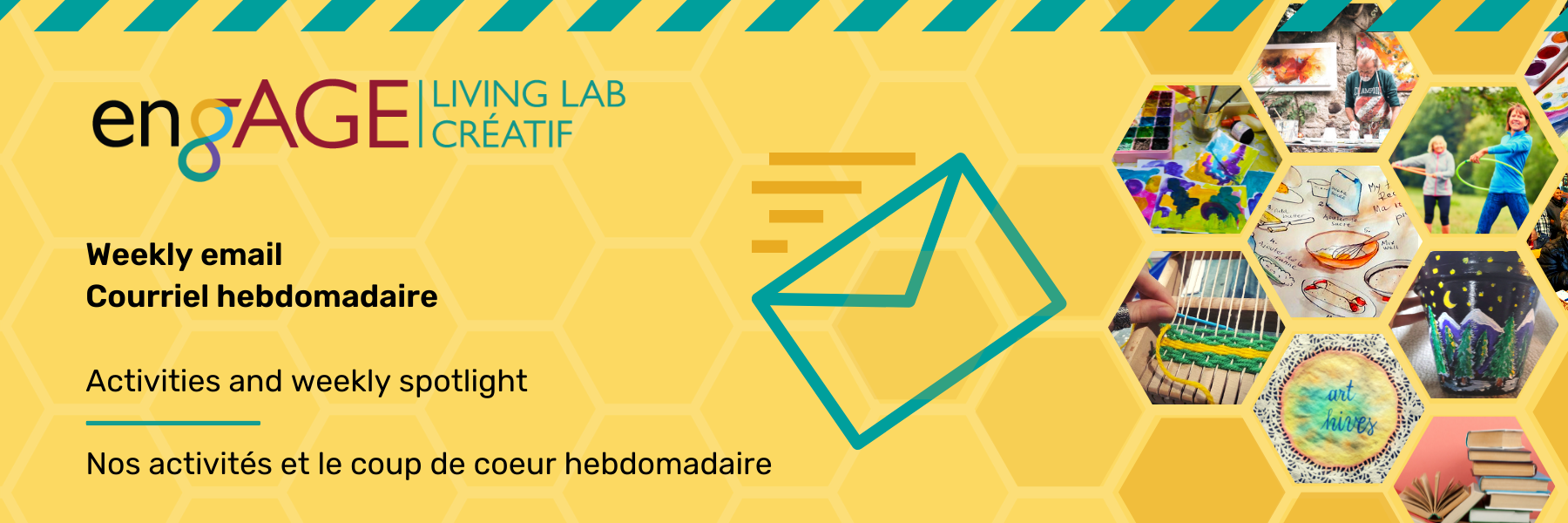 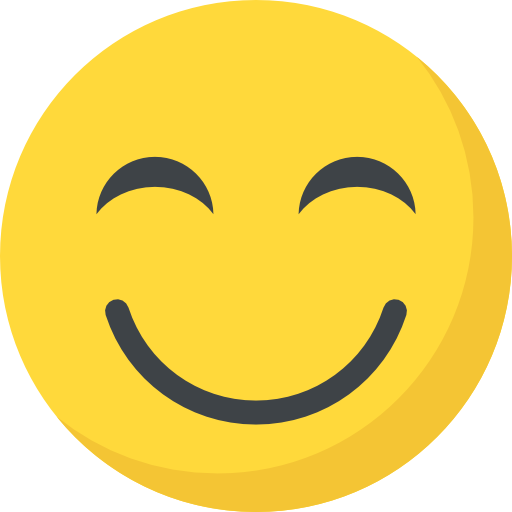 Thank you.
www.breathinggames.net
doi.org/10.5281/zenodo.7840561
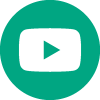 breathinggames
breathinggames
/c/breathinggamesnet1
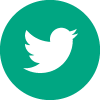 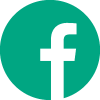